МЕТОДОЛОГИЈА 
НАУЧНОГ ИСТРАЖИВАЊА
Изборни програм Методологија научног истраживања изучава се две године, у трећем и четвртом разреду, са фондом од 2 часа недељно.
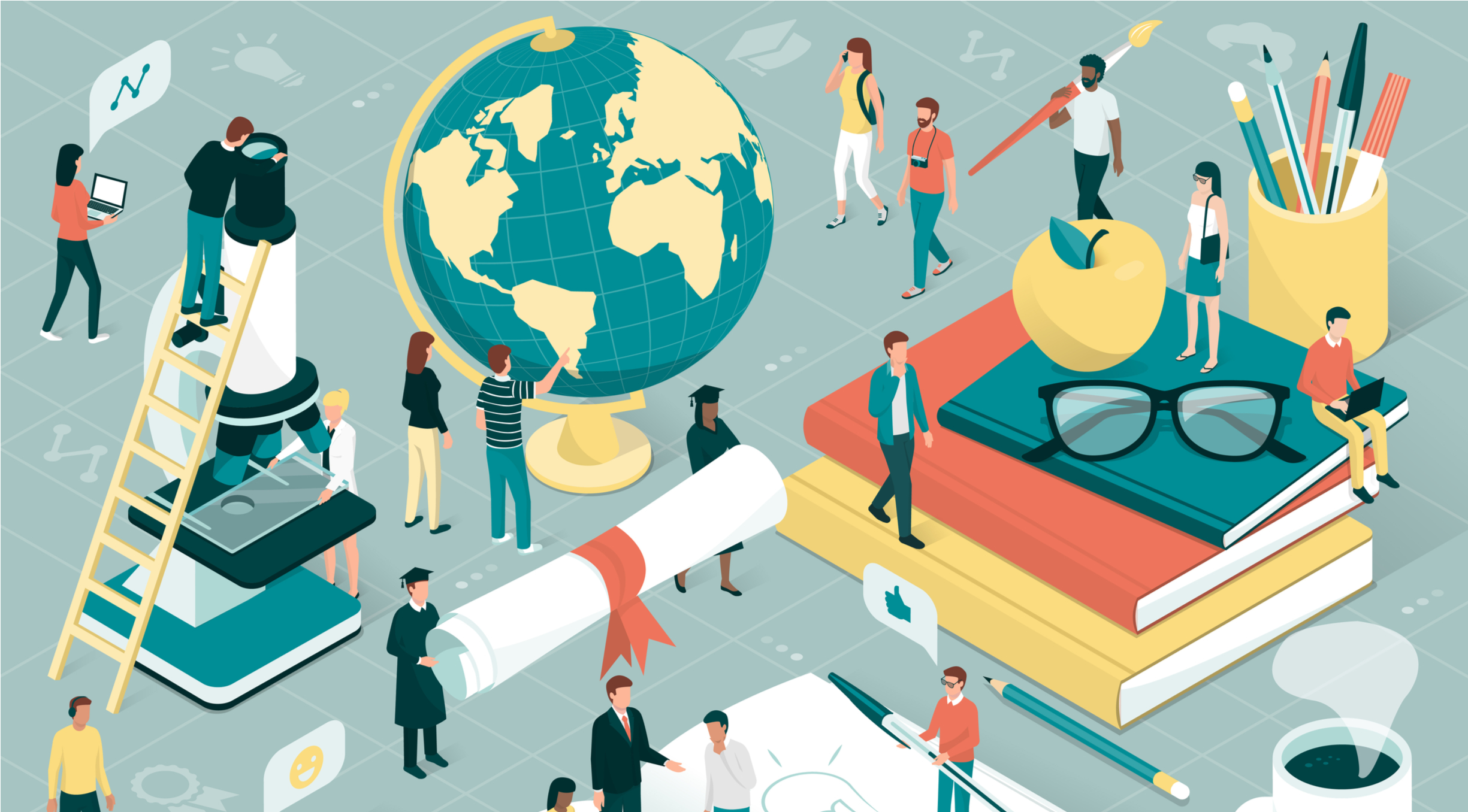 Ученици имају могућност да додатно истражују оне области које су предмет њиховог интересовања кроз упознавање са различитим методама и начинима истраживања.
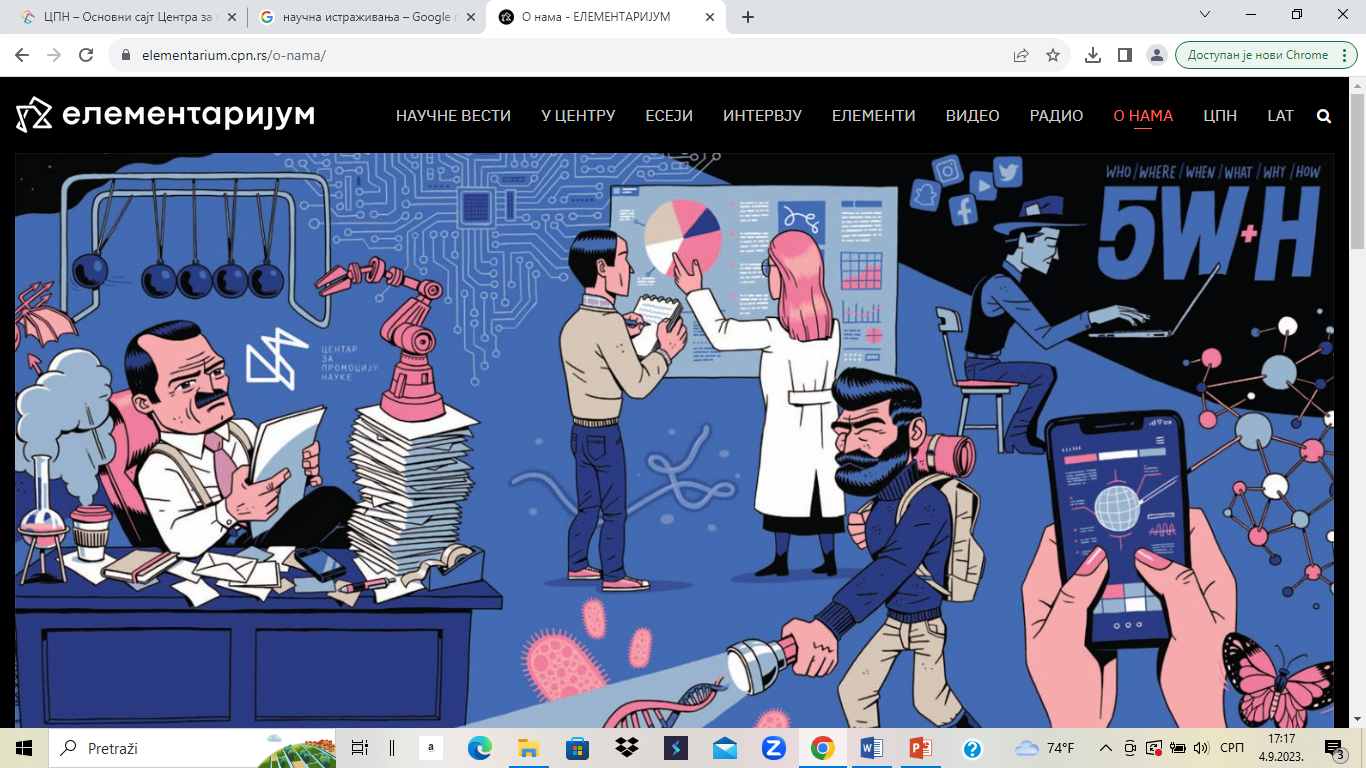 Шта су наши циљеви?

Упознавање аспеката научног рада;
Развијање интересовања за научна истраживања;
Развој позитивног става према науци и научницима;
Поштовање методологије и етичности.
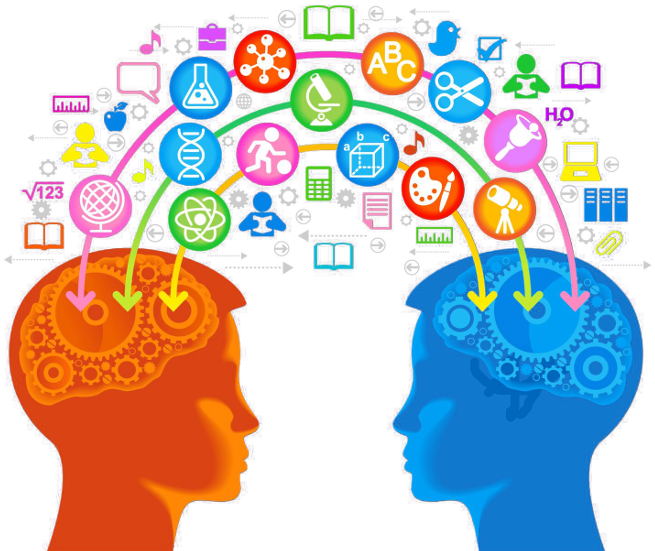 КОЈЕ СУ НАШЕ ТЕМЕ?
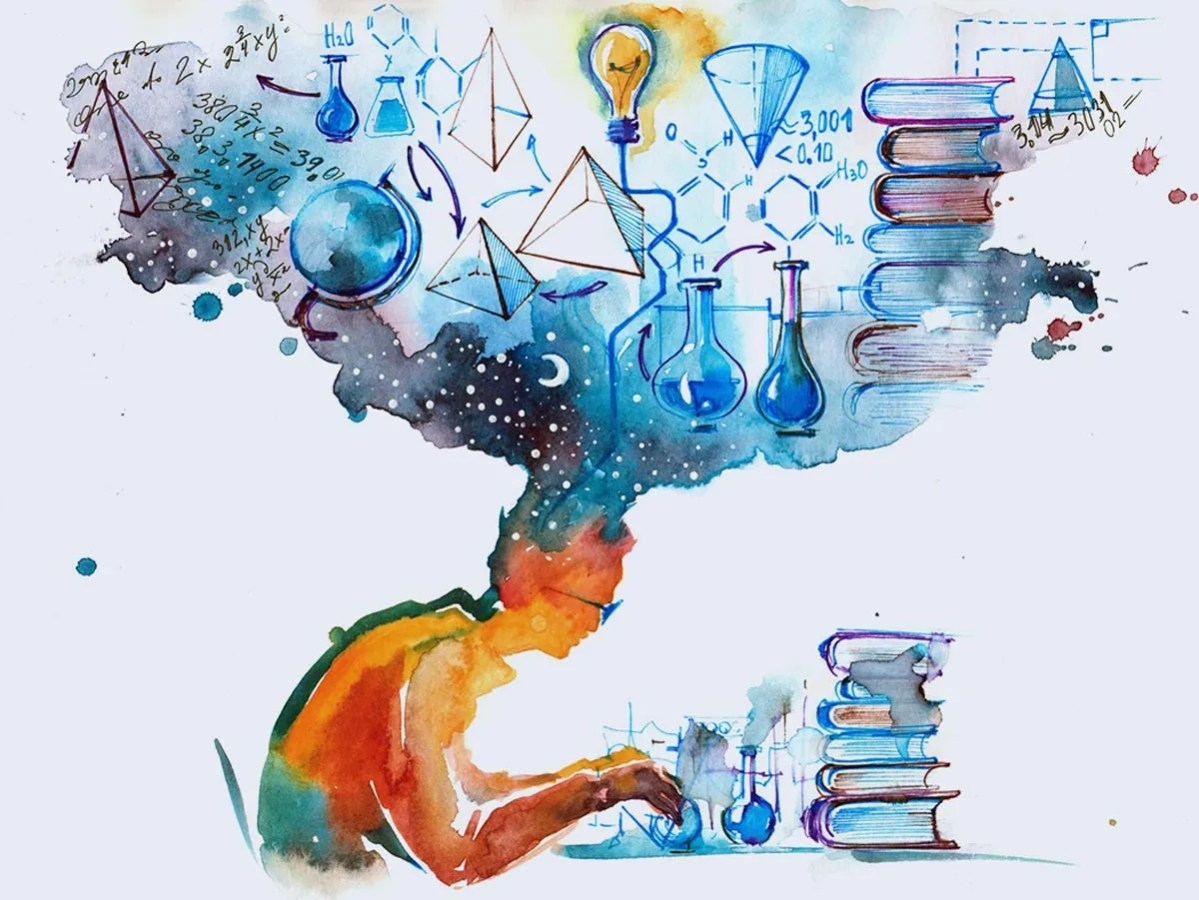 Истраживања кроз време
Долазак до поузданог знања
Елементи научног рада
Научници у земљи и свету
Научне институције
Истражујемо:

Открића старих цивилизација;
Научне револуције и случајна открића;
Присуство науке у свакодневном животу;
Изазове науке;
Поступак научног истраживања;
Фазе и методе истраживања;
Положај научника кроз време;
Научне институције у земљи  и свету.
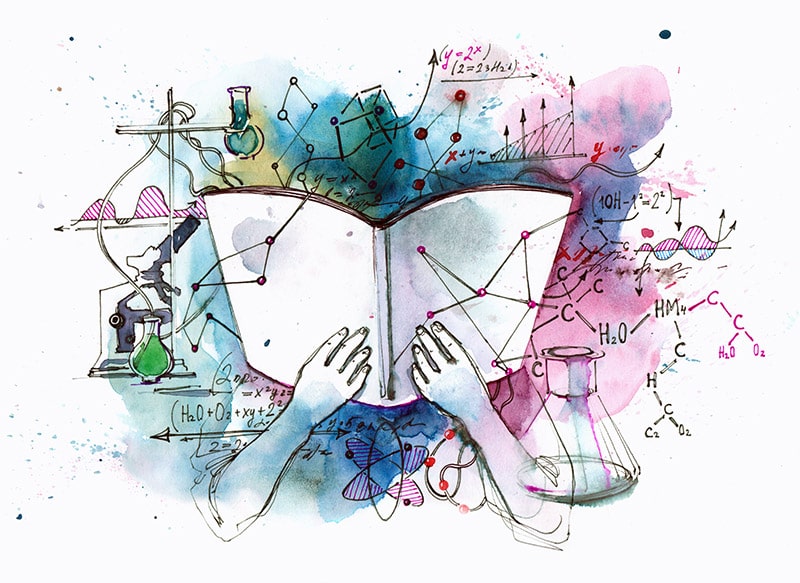 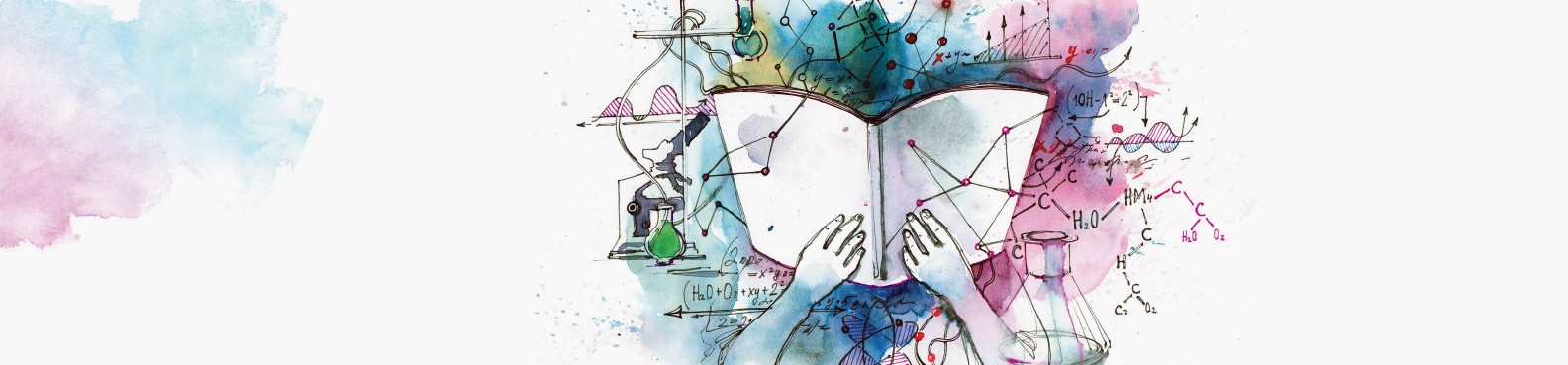 Шта су наши ученици до сада истражили?
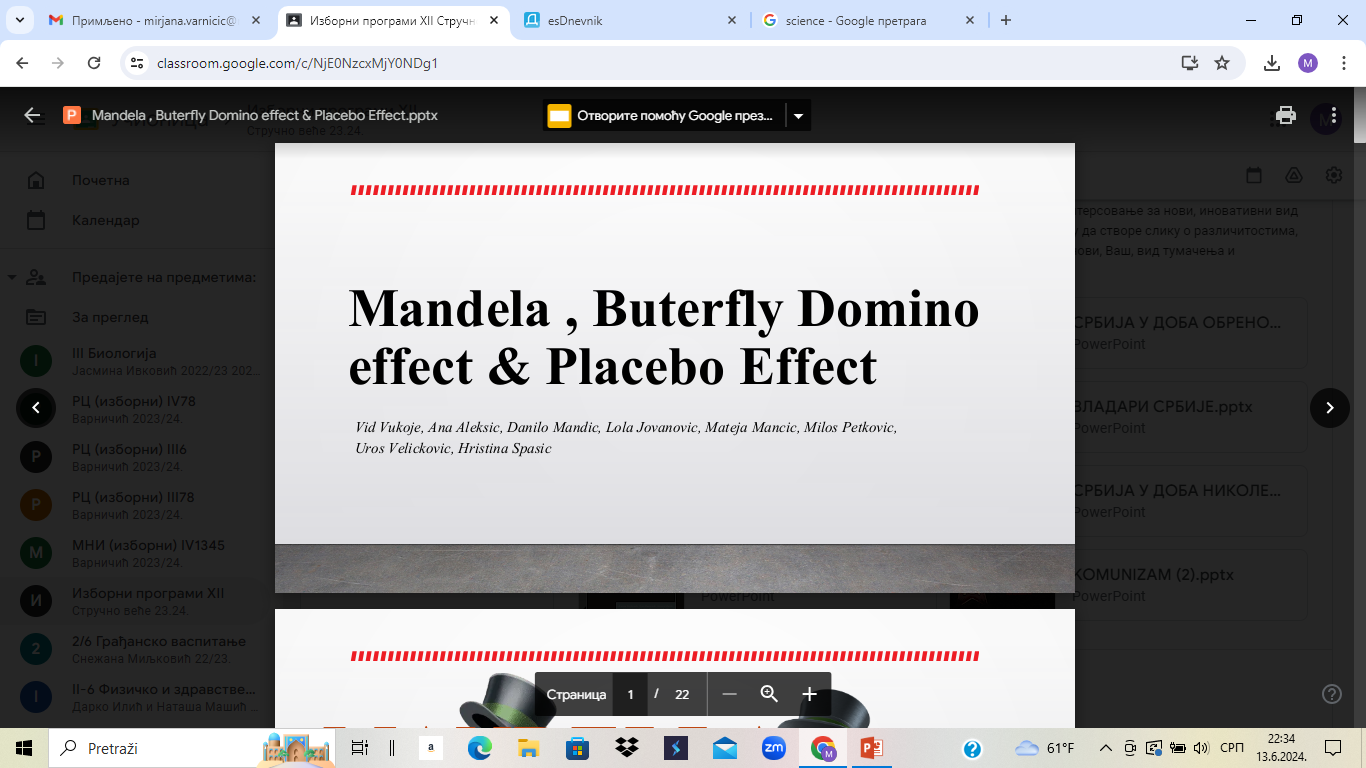 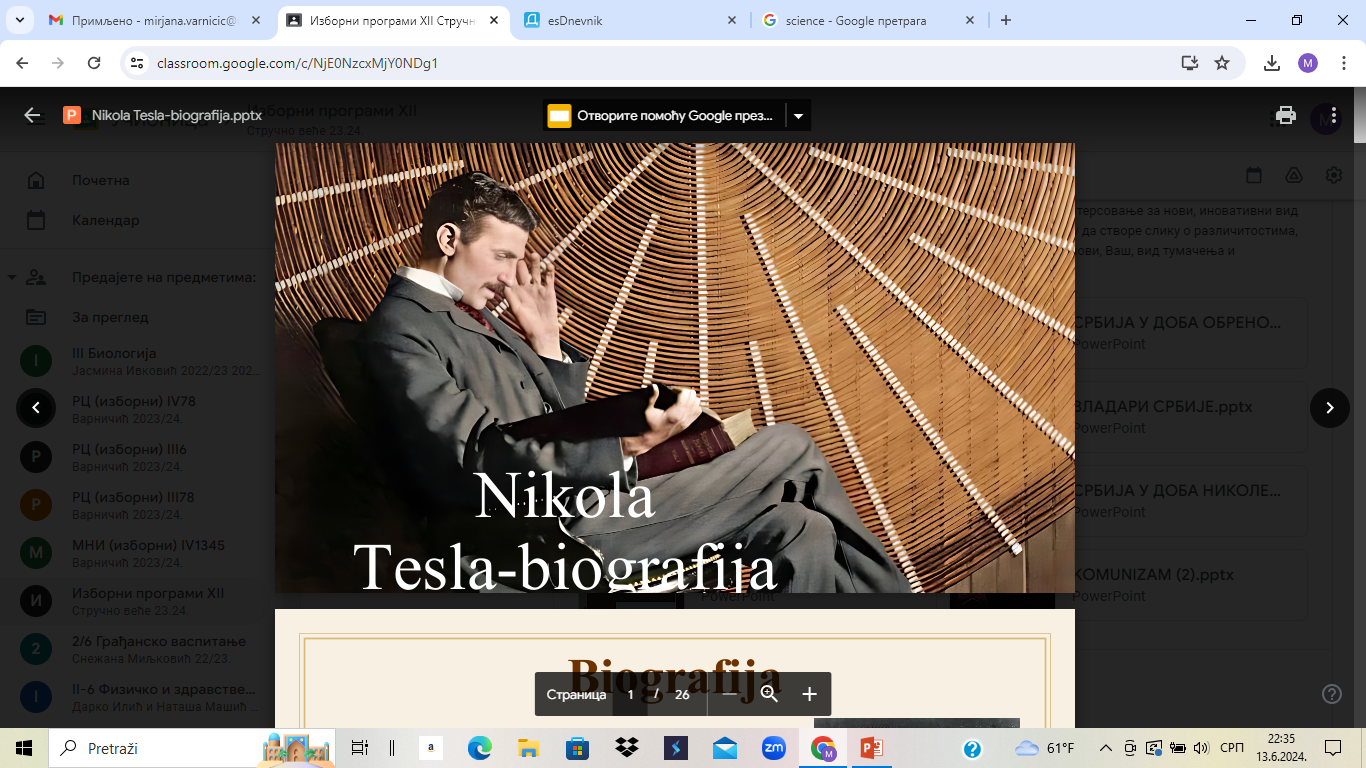 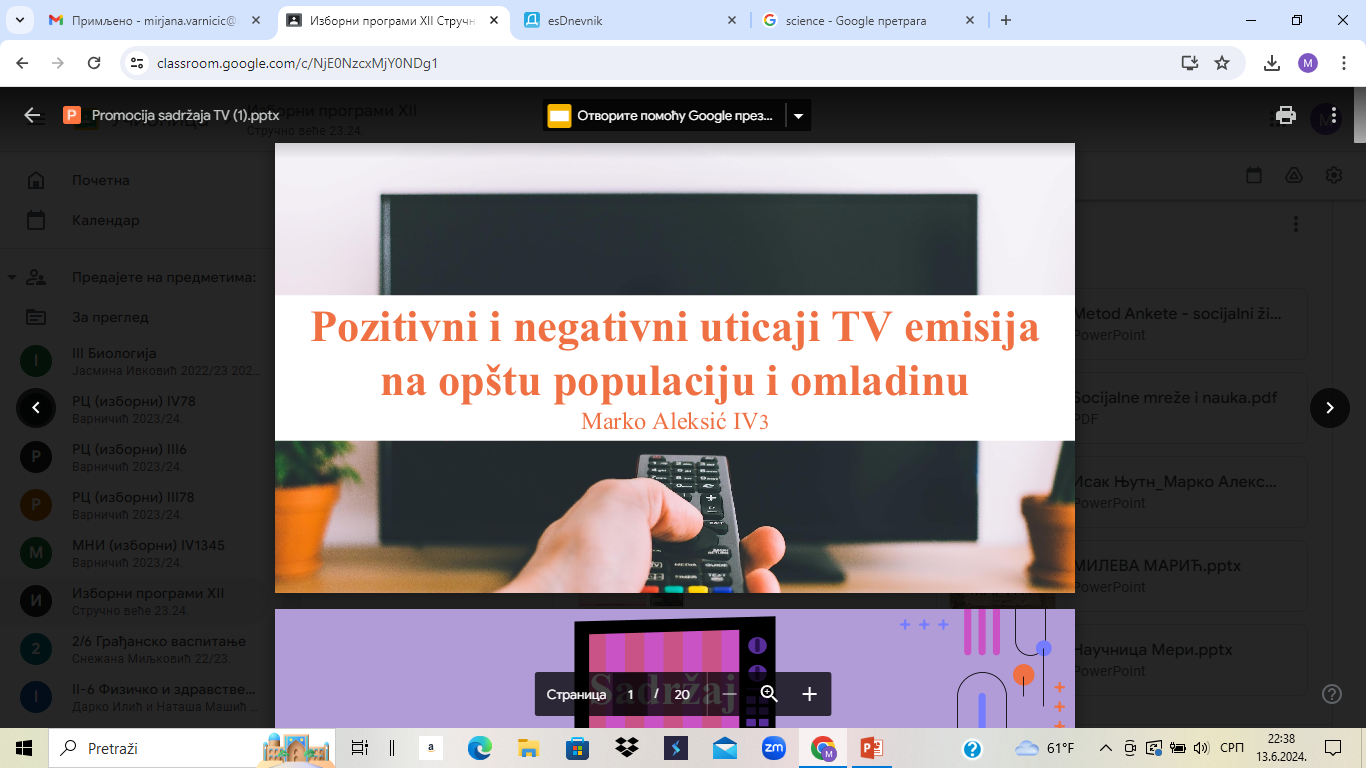 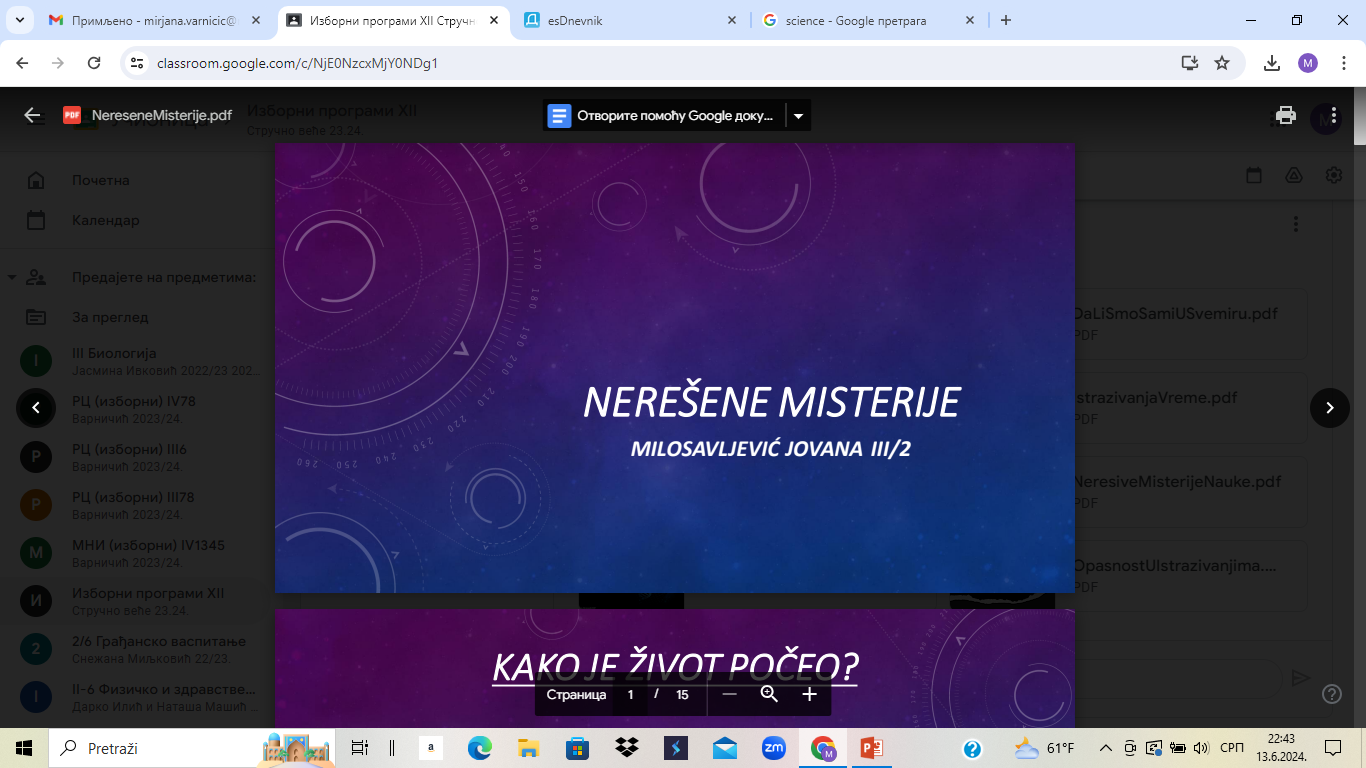 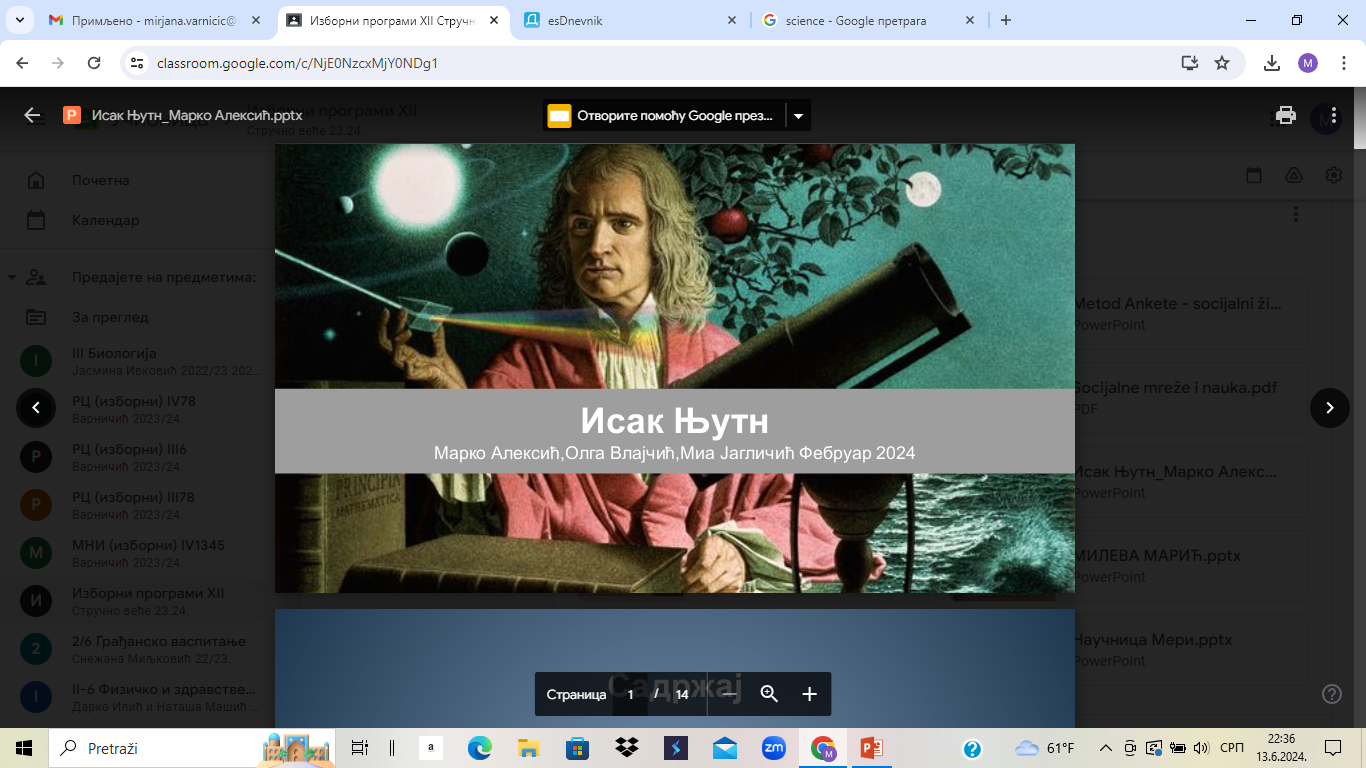 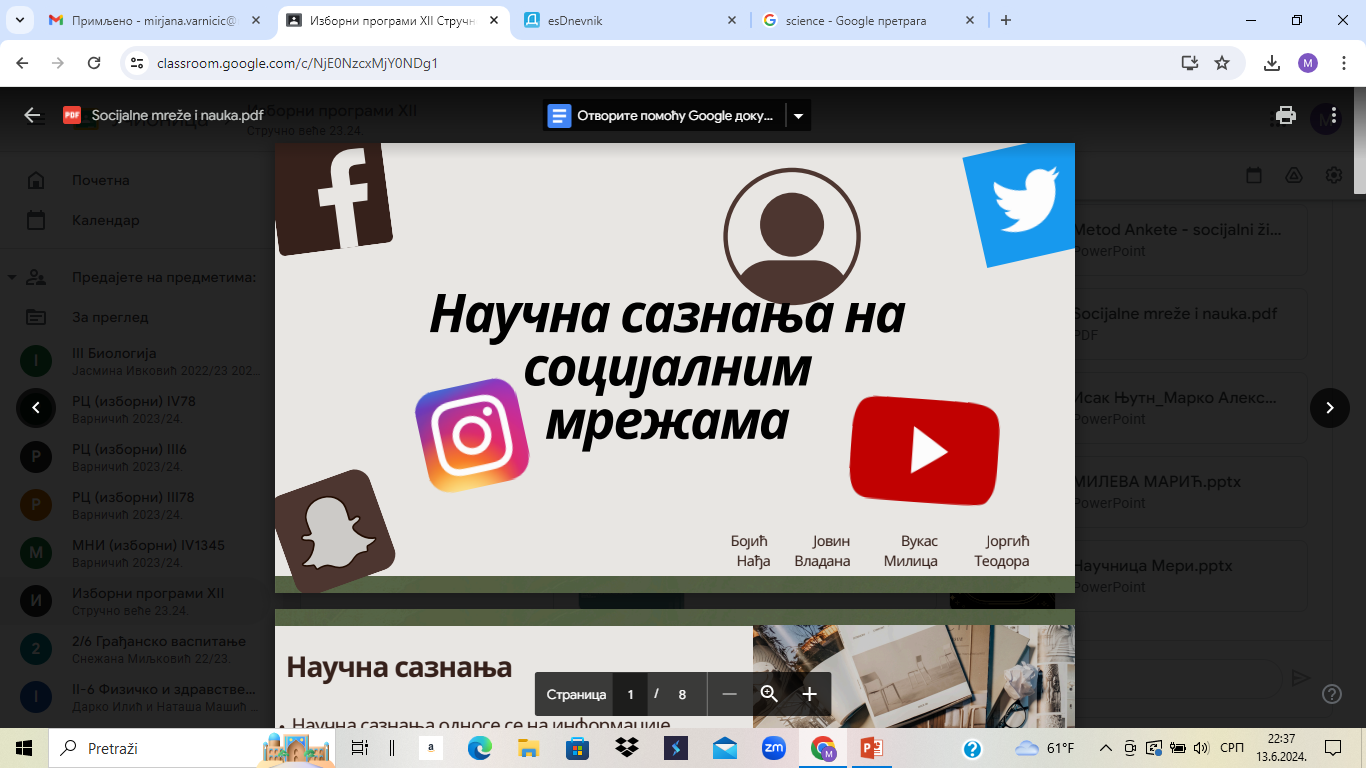 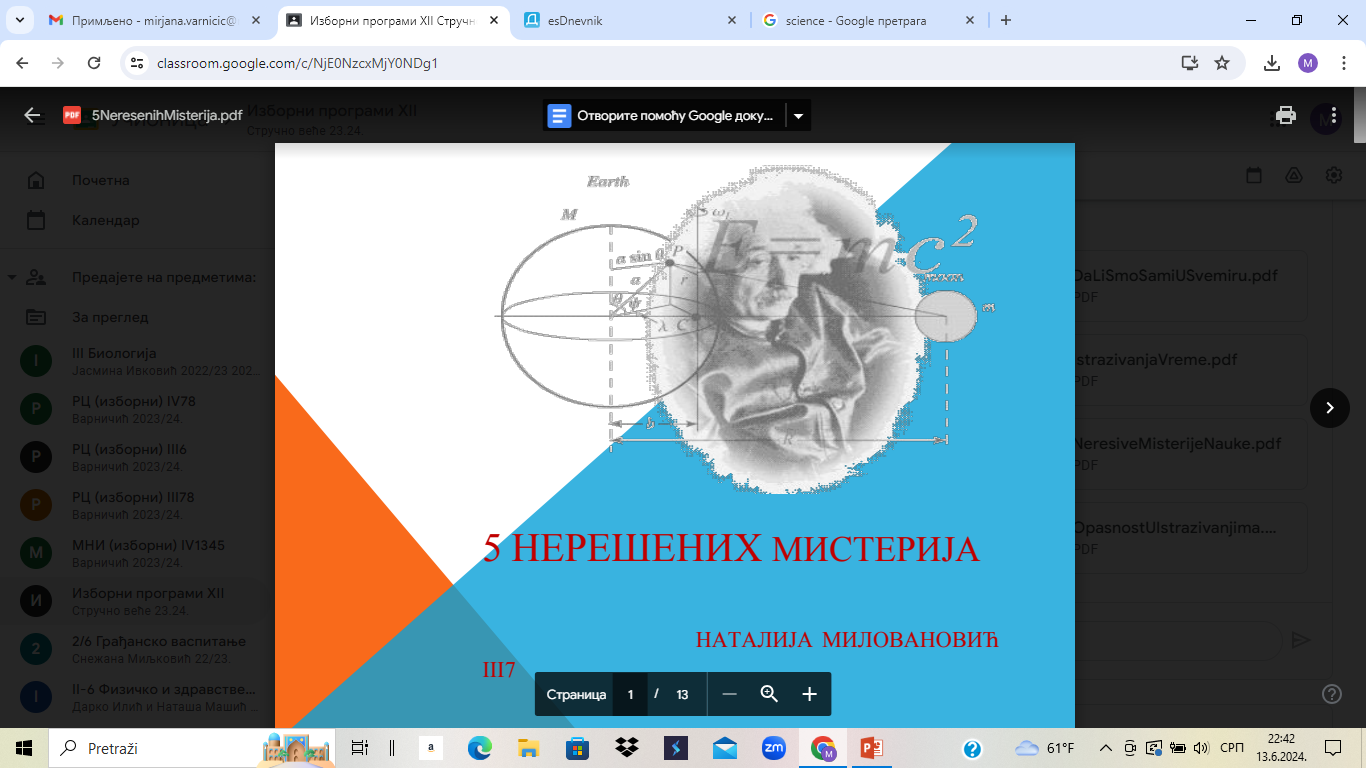 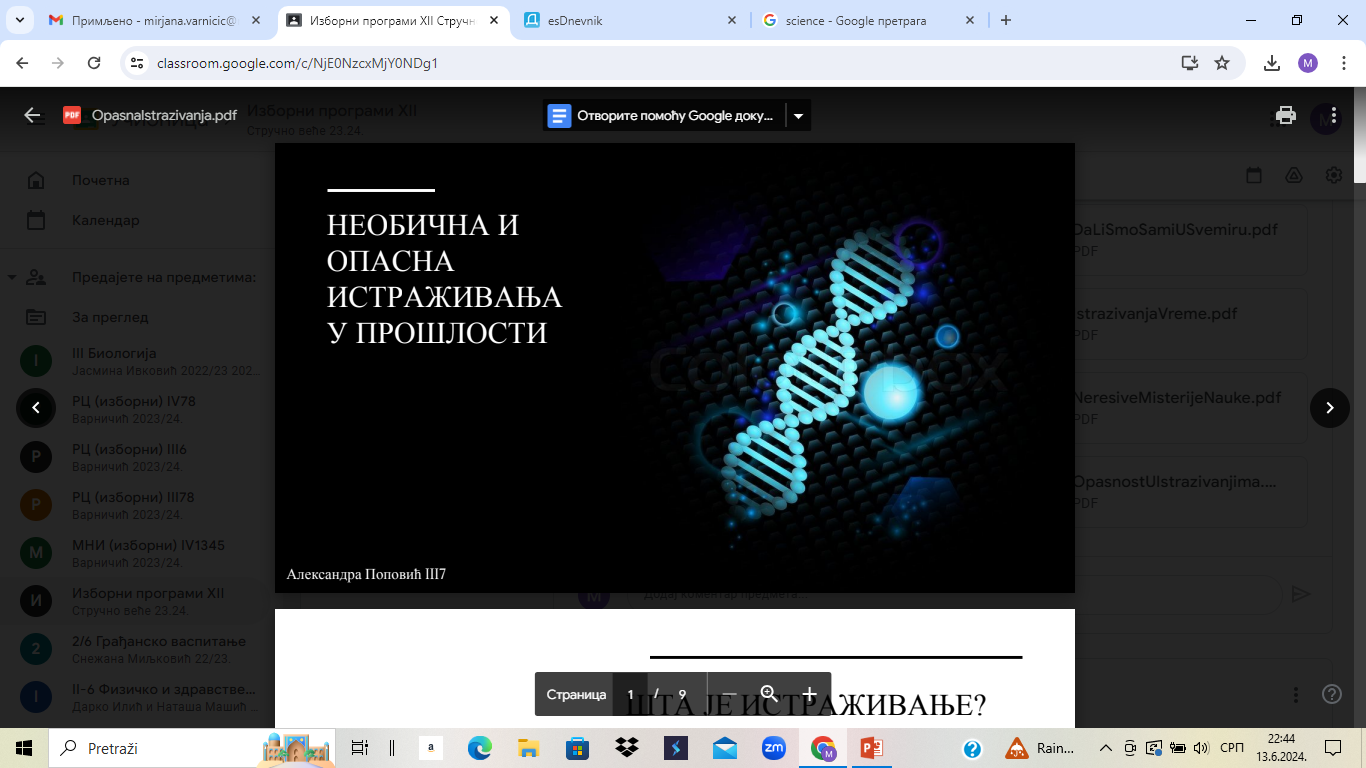 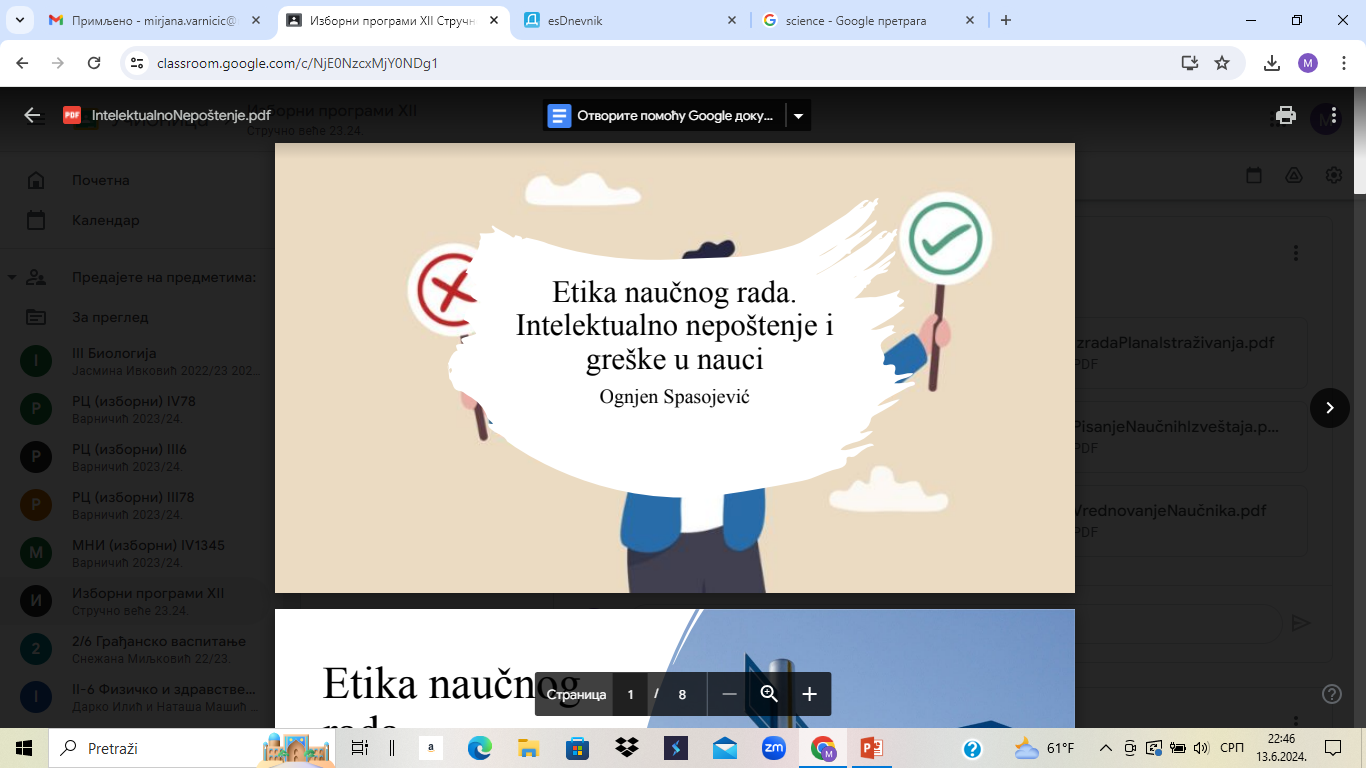 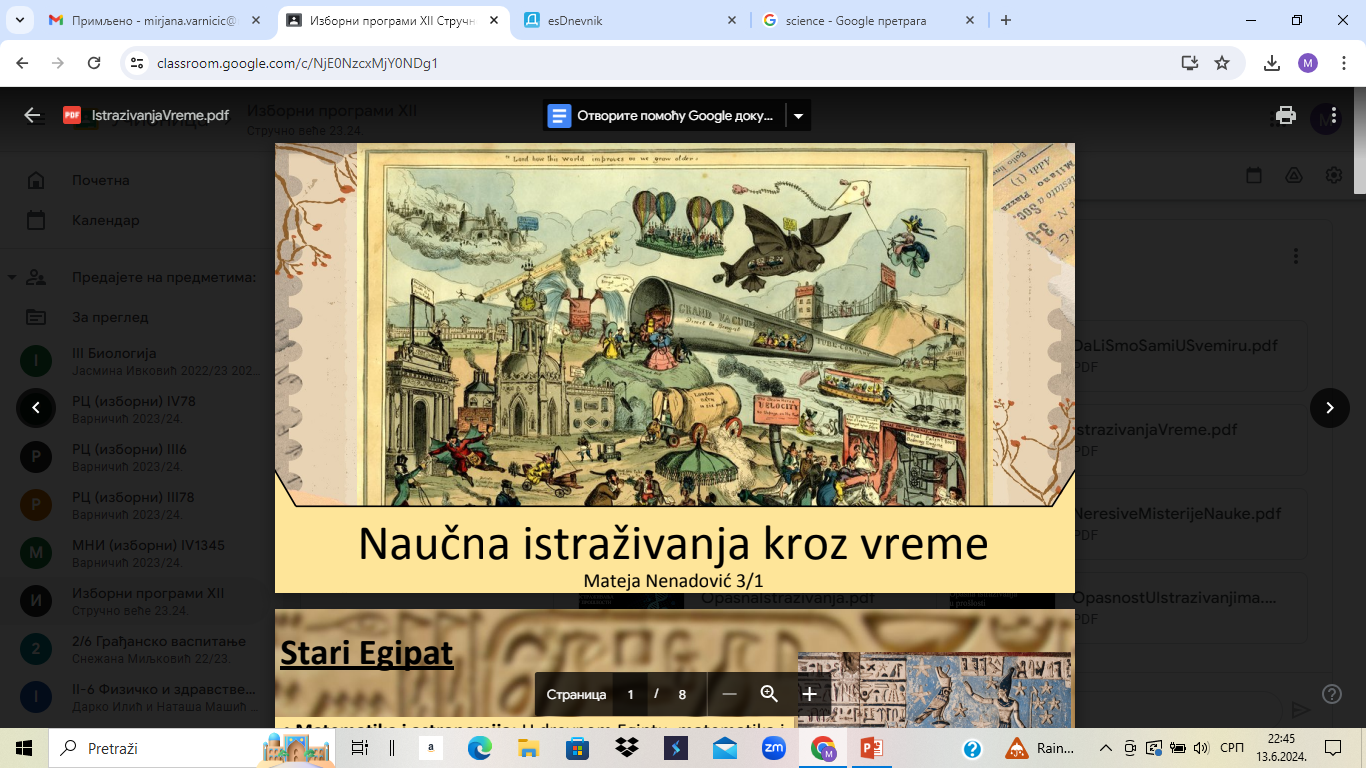 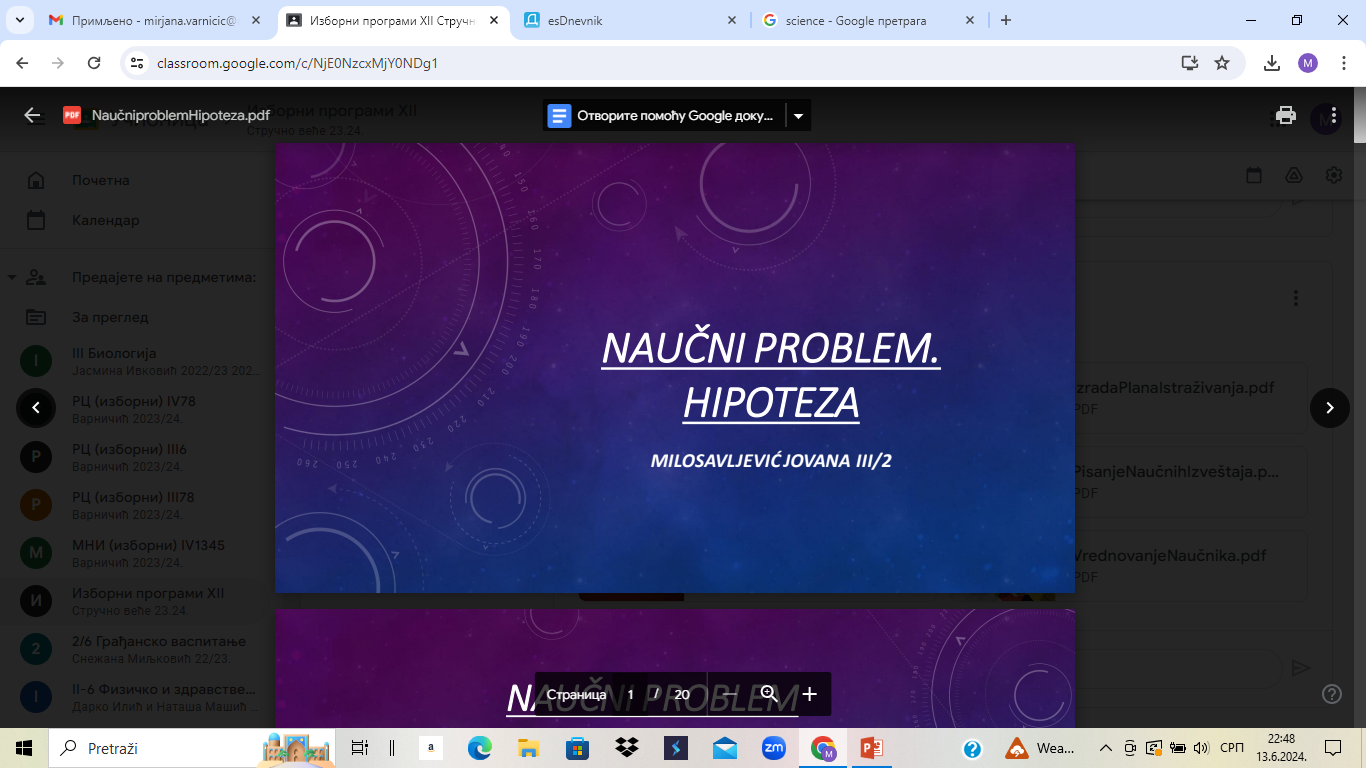 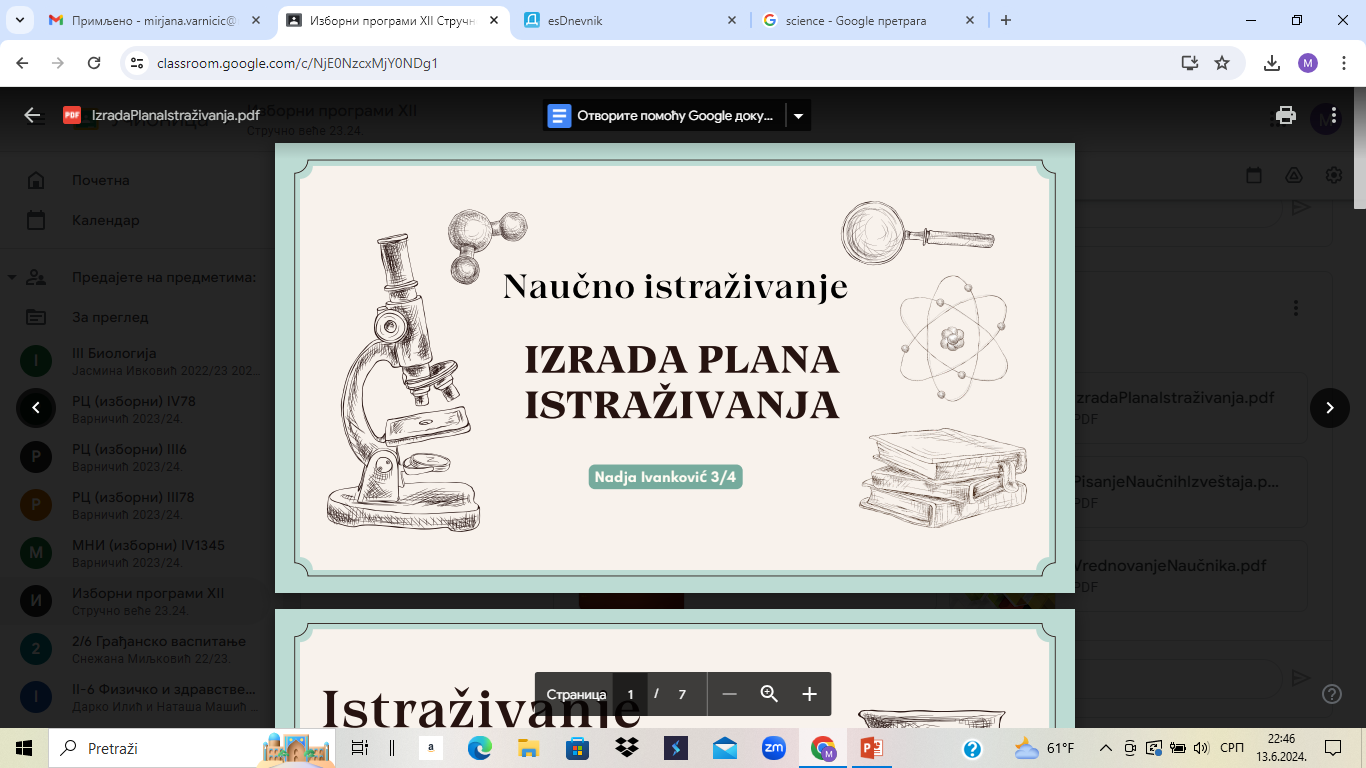 Можеш предложити теме које те занимају.
Наставник је ту да те усмери у раду.
Упознајеш нове методе истраживања.
Стичеш нова знања и вештине.
Истражујеш у пару/групи и самостално.